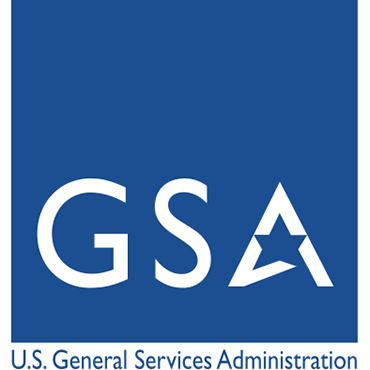 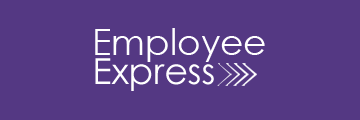 Employee Express (EEX) Guide
Earning and Leave Statements (ELS)
Once you have logged in to EEX, you will see this home page. From this page, click on “View your Earnings and Leave Statement”.
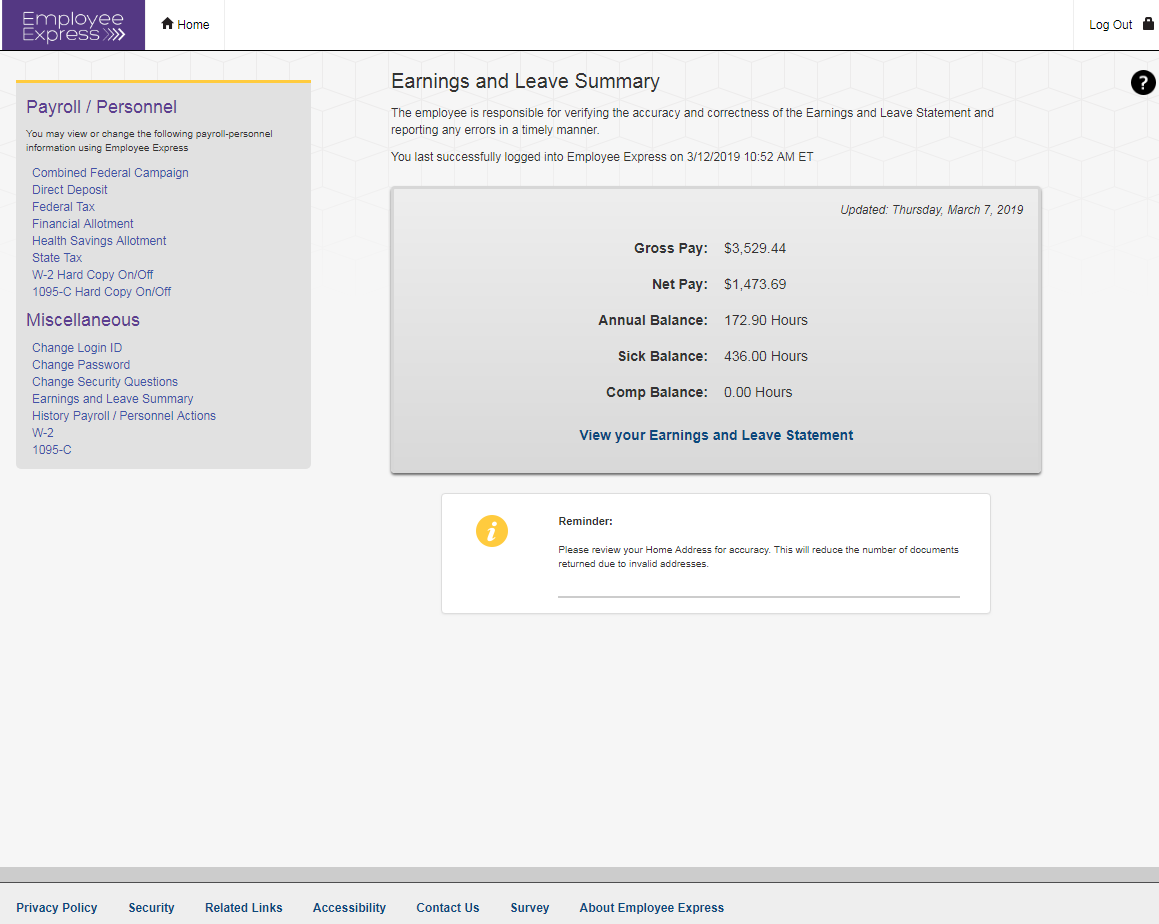 From this page, choose the ELS pay period you want to view by clicking on the drop down menu.
Once you have the ELS opened, you may navigate to the bottom of the page to print as is, view and print as a PDF document or view and print as a text version.